Ponedeljek,11.5.slj
KAM GRESTE, KADAR ZBOLITE?
KAM GRESTE, KADAR POTREBUJETE ZDRAVILA?
KAM GRESTE, KADAR SE KDO NEPRIČAKOVANO POŠKODUJE?
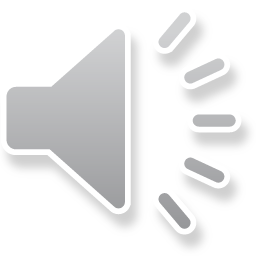 TUKAJ SO ODGOVORI NA PREJŠNJA VPRAŠANJA:- ZDRAVSTVENI DOM ALI BOLNIŠNICA- LEKARNA- URGENCADA  SE HITREJE IN LAŽJE ZNAJDEMO PA NAM POMAGAJO NAPISI IN OBVESTILA
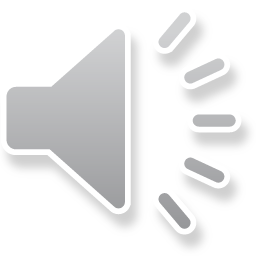 SEDAJ PA ODPRITE DZ NA STRANI 44 IN SI NATANČNO OGLEJTE SLIKO, KJER JE TUDI VELIKO NAPISOV IN OBVESTIL. PREBERITE VSE NAPISE IN OBVESTILA, TUDI TISTA, KI SO NA ZNAKIH.

ČE STE DOBRO OPAZOVALI BOSTE BREZ TEŽAV 
ODGOVORILI  NA  SPODNJA VPRAŠANJA.
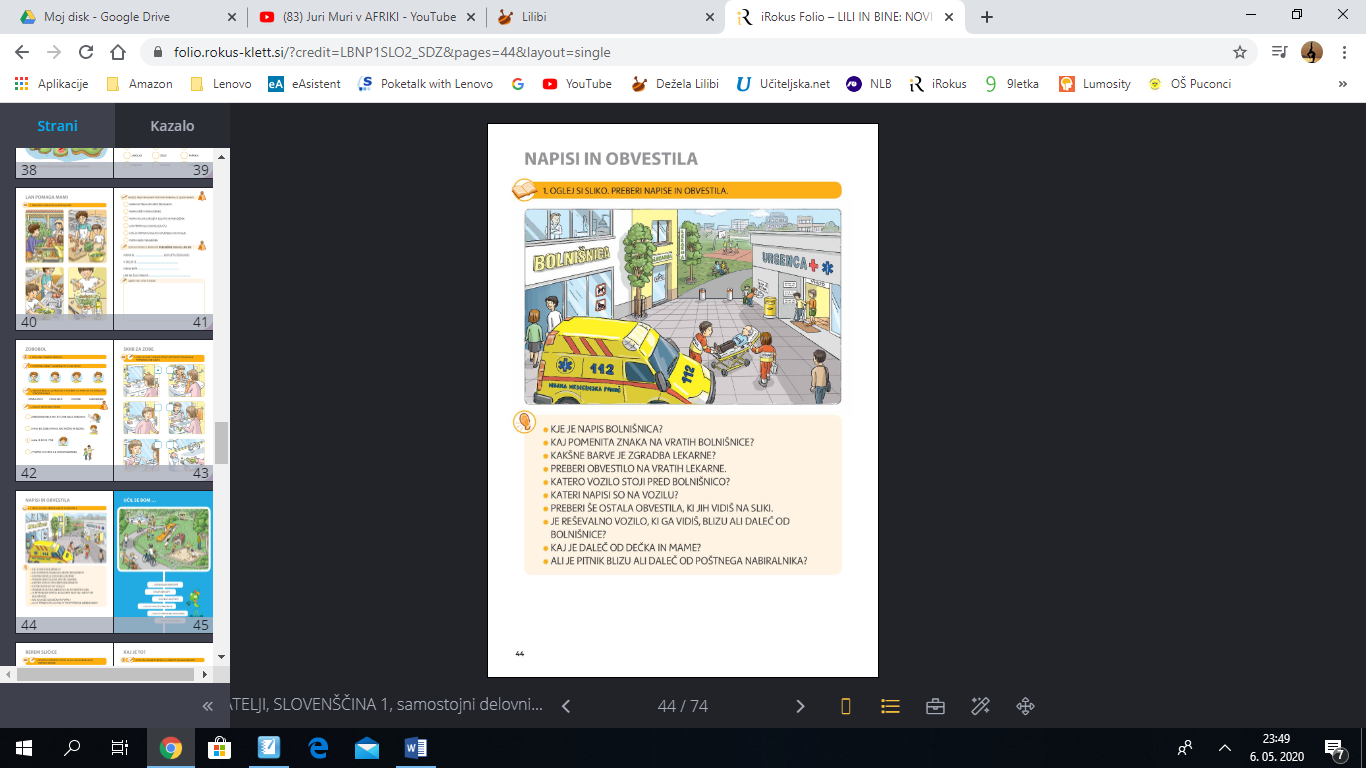 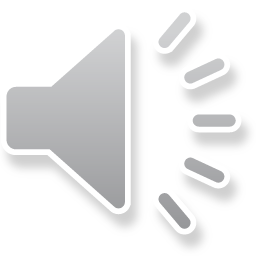 MAT
DANES BOSTE RAZISKOVALI V DZ NA STRANI 21.
PRI PRVI NALOGI JE NARISAN VZOREC VENDAR JE ENA SLIČICA NAPAČNA. PREČRTAJ JO.
PRI DRUGI NALOGI NATANČNO POGLEJ, KAJ TI SPOROČATA ZNAKA .V VZORCU MORAŠ PONAVLJATI BARVO IN ŠTEVILA.

OSTALA  TI JE ŠE TRETJA NALOGA.
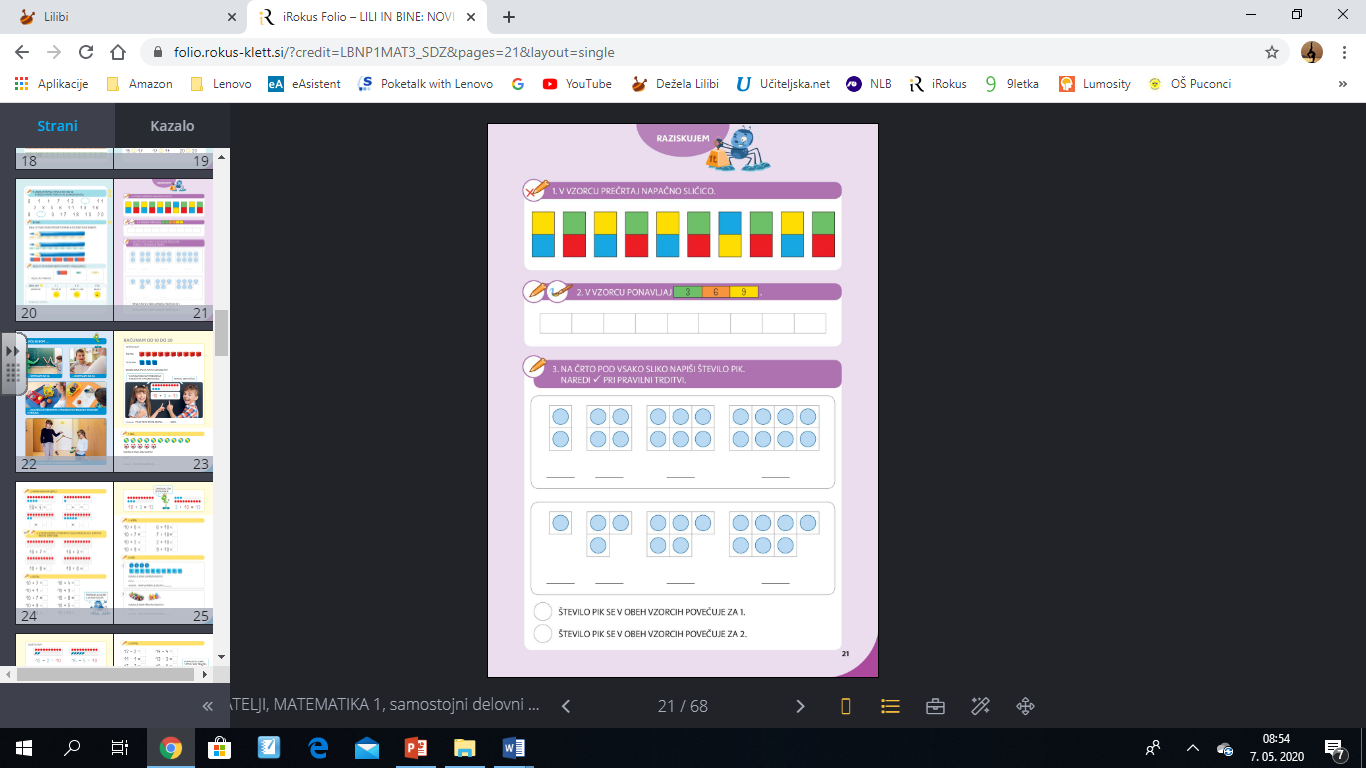 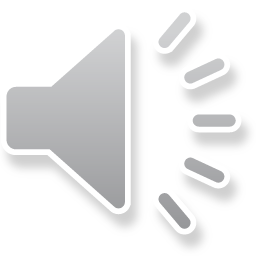